বিসমিল্লাহির রাহমানির রাহীম
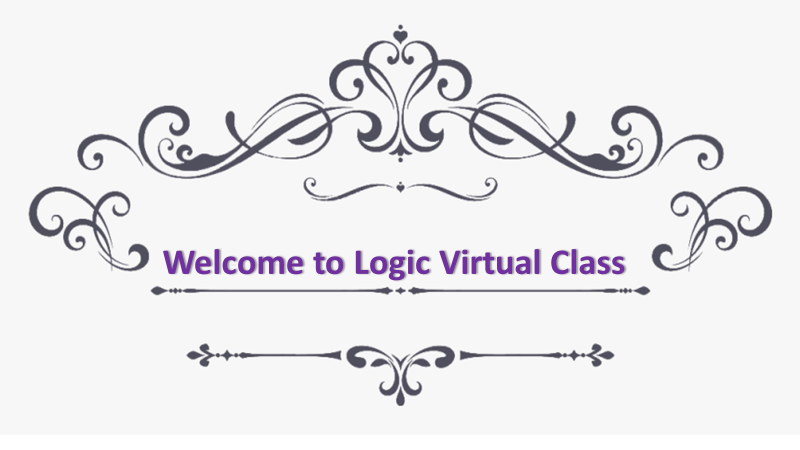 শিক্ষক পরিচিতি
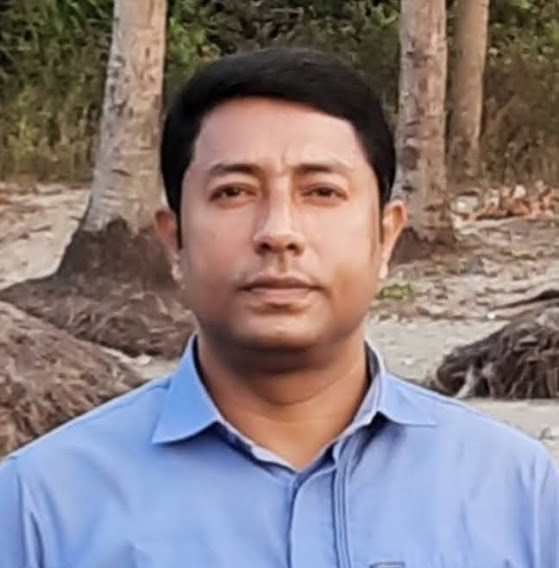 মোঃ জুবেদ আলী
প্রভাষক(দর্শন)
কালেক্টরেট পাবলিক স্কুল এন্ড কলেজ, নীলফামারী
পাঠ পরিচিতি
ষুক্তিবিদ্যা প্রথম পত্র,   তৃতীয় অধ্যায়,   পাঠ-০৩
ব্যক্ত্যর্থ ও জাত্যর্থের সম্পর্ক 
( Relation between Denotation and Connotation )
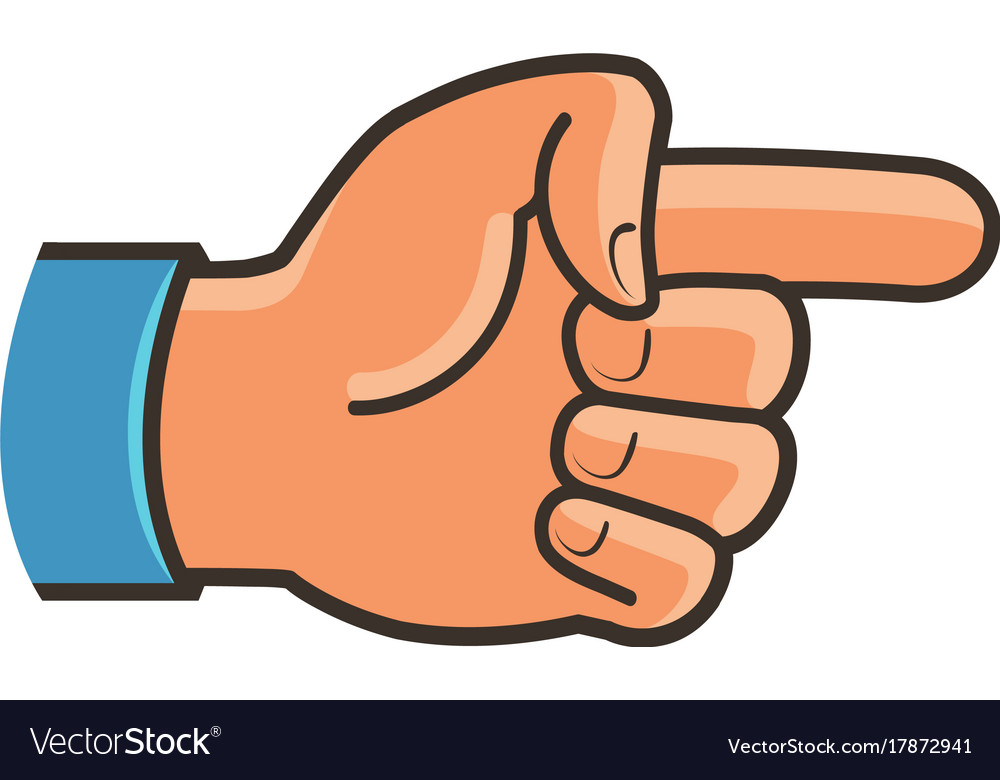 শিখন ফল
এই পাঠ শেষে শিক্ষার্থীরা
পদের ব্যক্ত্যর্থ ও জাত্যর্থের তুলনা করতে পারবে।
পদের ব্যক্ত্যর্থ ও জাত্যর্থের বিপরীতক্রমে হ্রাস-বৃদ্ধির নিয়ম বিশ্লেষণ করতে পারবে।
সমালোচনাসহ পদের ব্যক্ত্যর্থ ও জাত্যর্থের বিপরীতক্রমে হ্রাস-বৃদ্ধির নিয়ম বিশ্লেষণ করতে পারবে।
পূর্ব ধারণা
পদের ব্যক্ত্যর্থ ও জাত্যর্থের সম্পর্ক
পদের ব্যক্ত্যর্থ ও জাত্যর্থের মধ্যে বিপরীতক্রমে হ্রাস-বৃদ্ধির সম্পর্ক রয়েছে। অর্থাৎ এদের একটি বাড়লে অপরটি কমে। ব্যক্ত্যর্থ ও জাত্যর্থের হ্রাস-বৃদ্ধির এ নিয়মকে বলা হয় “The Law of inverse of variation of Denotation and Connotation of a term”
পদের ব্যক্ত্যর্থ ও জাত্যর্থের মধ্যে বিপরীতক্রমে  হ্রাস-বৃদ্ধির  এ নিয়মকে  আমরা চারভাবে বিশ্লেষণ করতে পারি। যথাঃ-
কোনো পদের ব্যক্ত্যর্থ বাড়লে তার জাত্যর্থ কমে
কোনো পদের ব্যক্ত্যর্থ কমলে তার জাত্যর্থ বাড়ে
কোনো পদের জাত্যর্থ বাড়লে তার ব্যক্ত্যর্থ কমে
কোনো পদের জাত্যর্থ কমলে তার ব্যক্ত্যর্থ বাড়ে
সকল জীব
সকল মানুষ
জীব
মানুষ
মানুষ
সকল সৎমানুষ
সৎ মানুষ
জীব
সৎ মানুষ
জীববৃ্ত্তি, বুদ্ধিবৃত্তি ও সততা
চিত্রঃ ব্যক্ত্যর্থ অনুসারে
জীববৃ্ত্তি ও বুদ্ধিবৃত্তি
জীববৃত্তি
চিত্রঃ জাত্যর্থ অনুসারে
মানুষ পদের ব্যক্ত্যর্থ “সকল মানুষ” এবং জাত্যর্থ “জীববৃত্তি” ও “বুদ্ধিবৃত্তি”। এই মানুষ পদের ব্যক্ত্যর্থ বাড়িয়ে “সকল জীব” করায় এর জাত্যর্থ কমে হয়েছে শুধু “জীববৃত্তি”। আবার মানুষ পদের ব্যক্ত্যর্থ  কমিয়ে “সকল সৎ মানুষ” করায় এর জাত্যর্থ বেড়ে হয়েছে “জীববৃত্তি, বুদ্ধিবৃত্তি ও সততা”। সুতরাং প্রমাণিত হয় যে, পদের ব্যক্ত্যর্থ  ও জাত্যর্থের মধ্যে বিপরীতক্রমে হ্রাস-বৃদ্ধি ঘটে।
পদের
জাত্যর্থ
পদের
ব্যক্ত্যর্থ
পদ
সকল জীব
জীববৃত্তি
জীব
মানুষ
সকল মানুষ
জীববৃত্তি + বুদ্ধিবৃত্তি
সৎ মানুষ
জীববৃত্তি + বুদ্ধিবৃত্তি + সততা
সকল সৎ মানুষ
পদের
জাত্যর্থ
পদের
ব্যক্ত্যর্থ
পদ
সকল জীব
জীববৃত্তি
জীব
মানুষ
সকল মানুষ
জীববৃত্তি + বুদ্ধিবৃত্তি
সৎ মানুষ
জীববৃত্তি + বুদ্ধিবৃত্তি + সততা
সকল সৎ মানুষ
পদের
ব্যক্ত্যর্থ
পদের
জাত্যর্থ
পদ
জীববৃত্তি + বুদ্ধিবৃত্তি + সততা
জীব
সকল সৎ মানুষ
মানুষ
সকল মানুষ
জীববৃত্তি + বুদ্ধিবৃত্তি
সকল জীব
জীববৃত্তি
সৎ মানুষ
পদের
ব্যক্ত্যর্থ
পদের
জাত্যর্থ
পদ
জীববৃত্তি + বুদ্ধিবৃত্তি + সততা
জীব
সকল সৎ মানুষ
মানুষ
সকল মানুষ
জীববৃত্তি + বুদ্ধিবৃত্তি
সকল জীব
জীববৃত্তি
সৎ মানুষ
একক কাজ
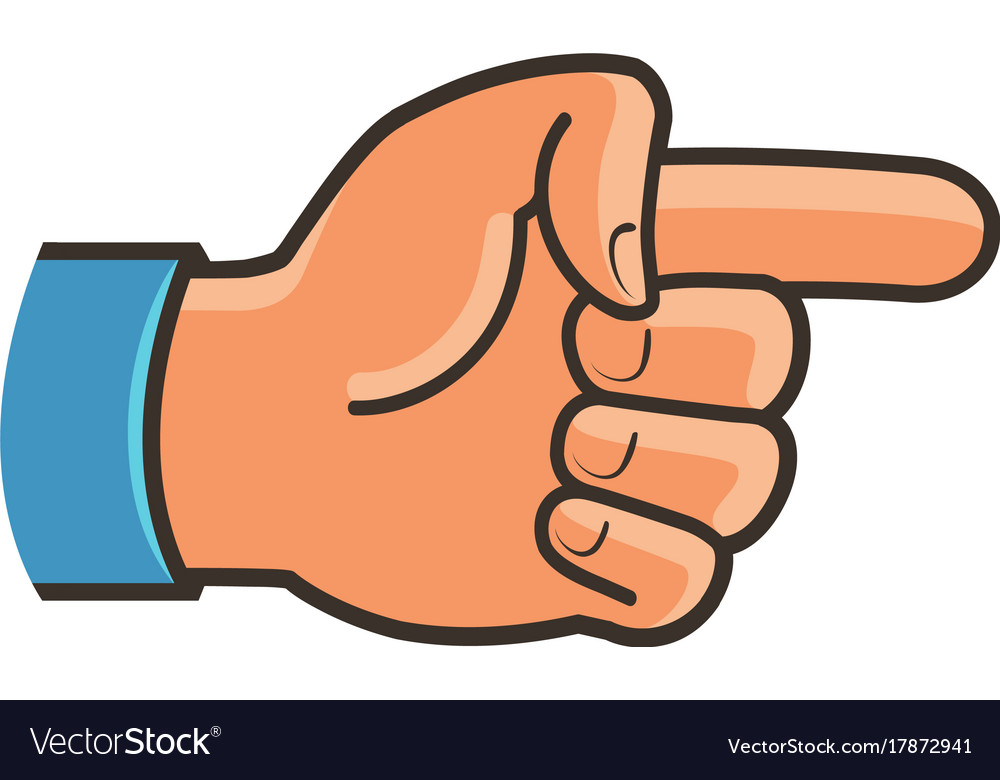 পদের সংখ্যার দিককে  কী বলে?
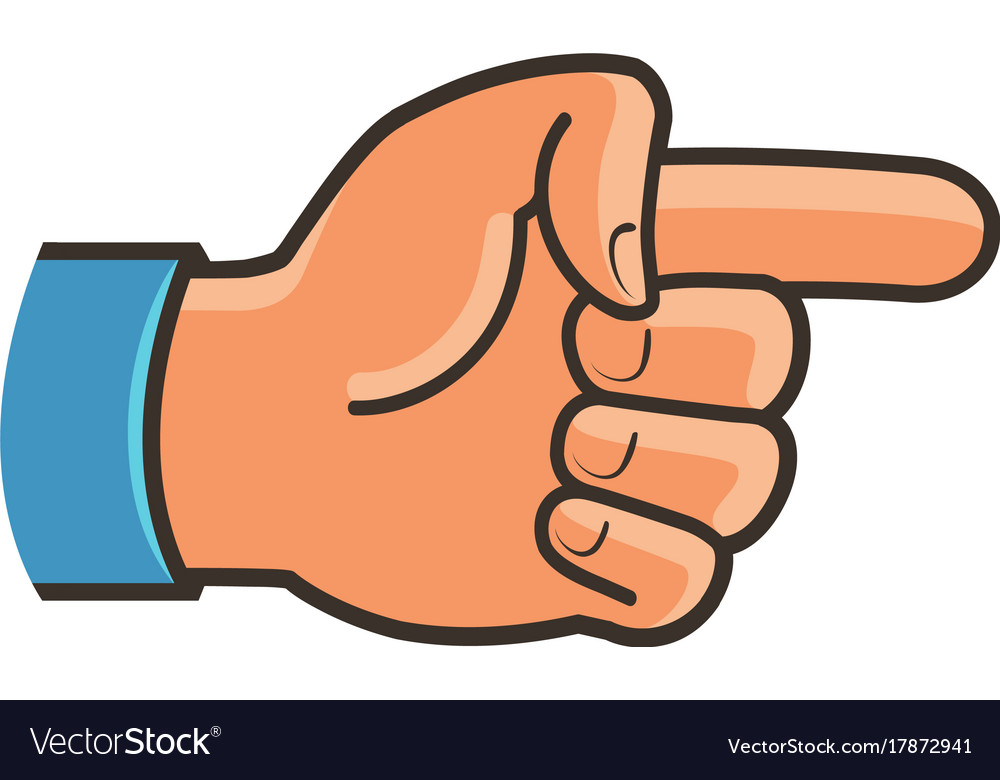 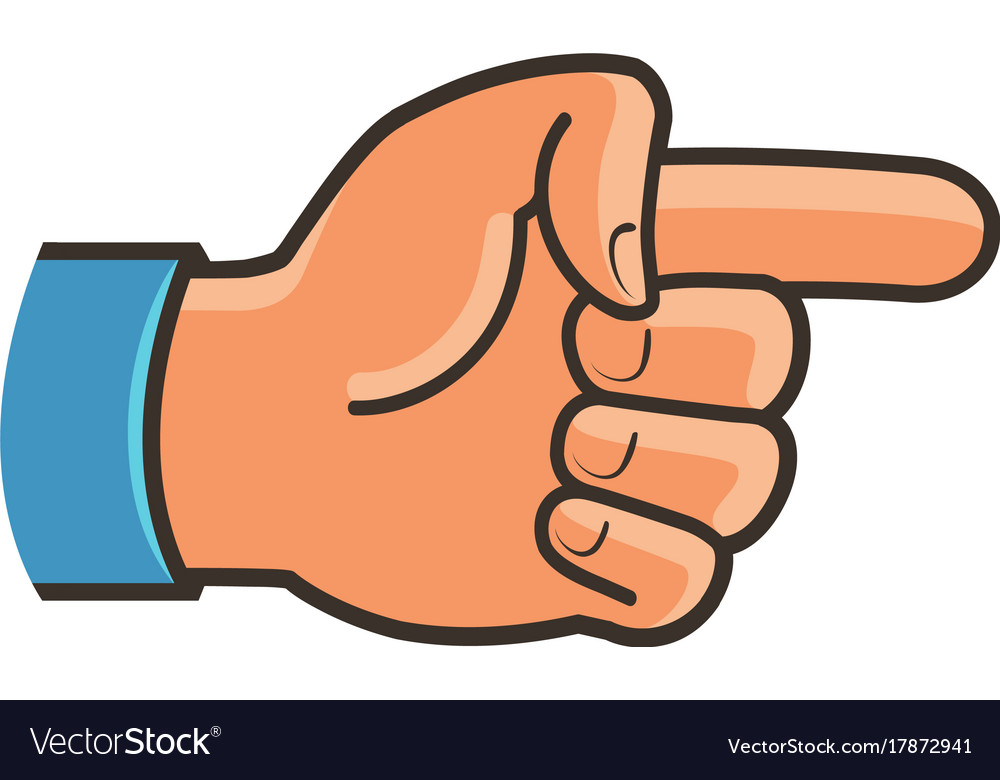 পদের গুণের দিককে  কী বলে?
ব্যক্ত্যর্থ  কাকে বলে?
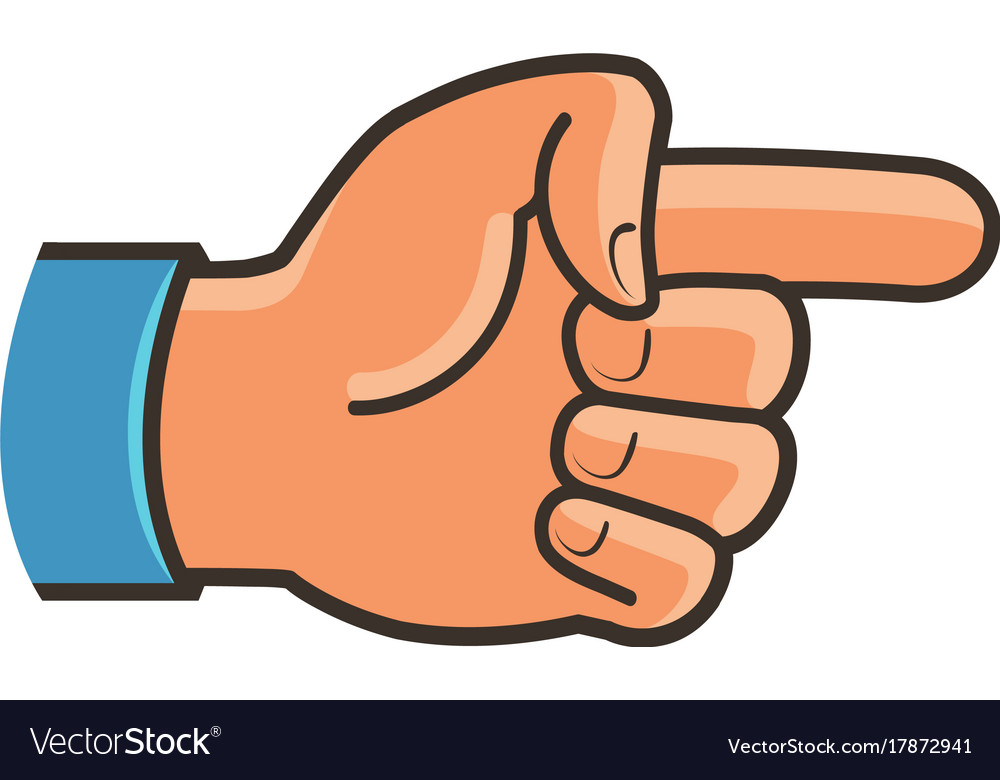 জাত্যর্থ  কাকে বলে?
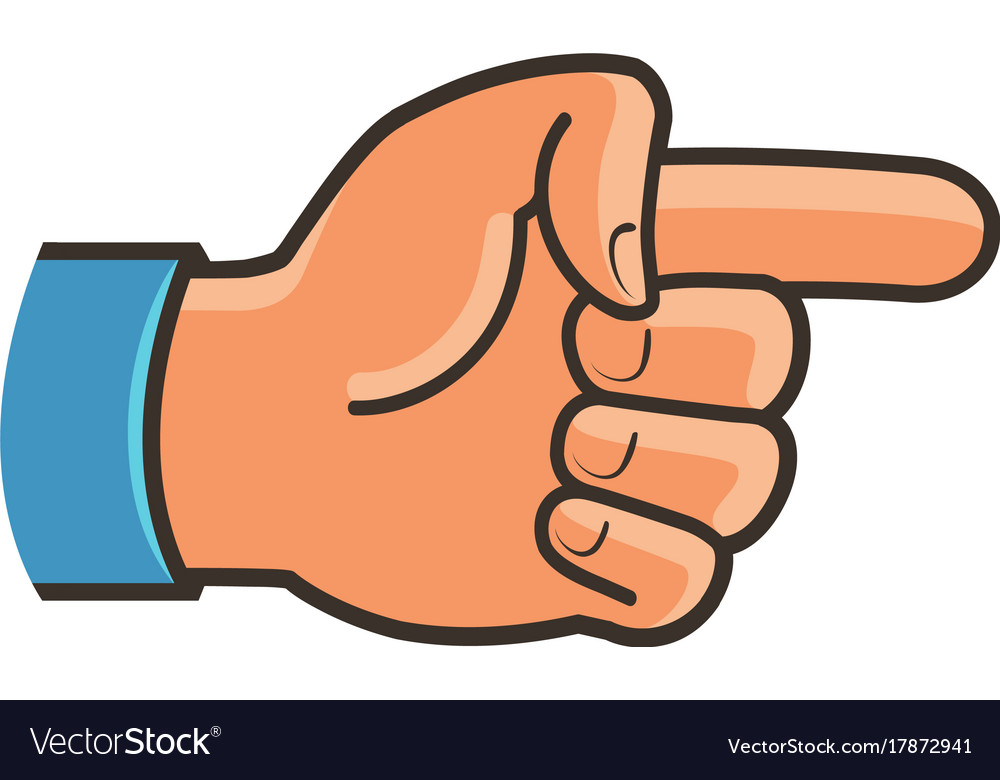 দলীয় কাজ
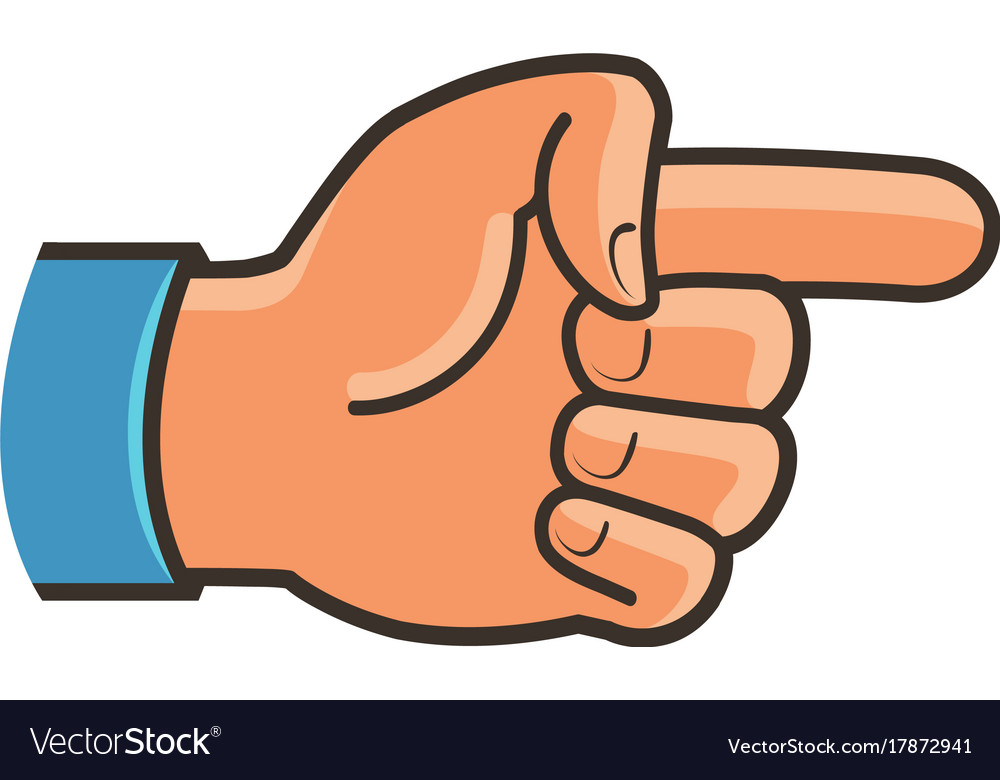 ব্যক্ত্যর্থ ও জাত্যর্থের বিপরীতমুখী সম্পর্কটি চিত্রের সাহায্যে উপস্থাপন কর।
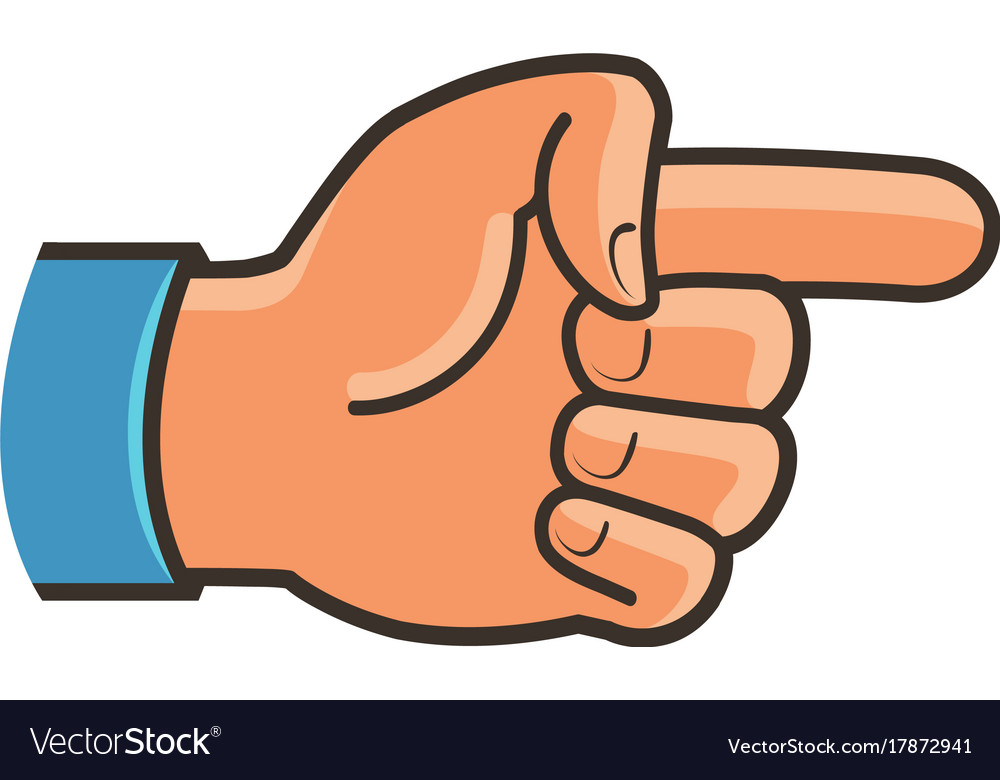 ব্যক্ত্যর্থ ও জাত্যর্থের বিপরীতক্রমে হ্রাস-বৃদ্ধির সীমাবদ্ধতা
পদের ব্যক্ত্যর্থ ও জাত্যর্থের বিপরীতক্রমে হ্রাস-বৃদ্ধির সম্পর্কটি বিশ্লেষণ করলে দেখা যায় যে, সব পদের ক্ষেত্রেই এ নিয়মটি সমভাবে প্রযোজ্য হয় না। যেমন-
শুধুমাত্র ক্রমবিন্যস্ত সমজাতীয় পদের ক্ষেত্রে ব্যক্ত্যর্থ ও জাত্যর্থের বিপরীতমুখী সম্পর্কটি প্রযোজ্য হয়।
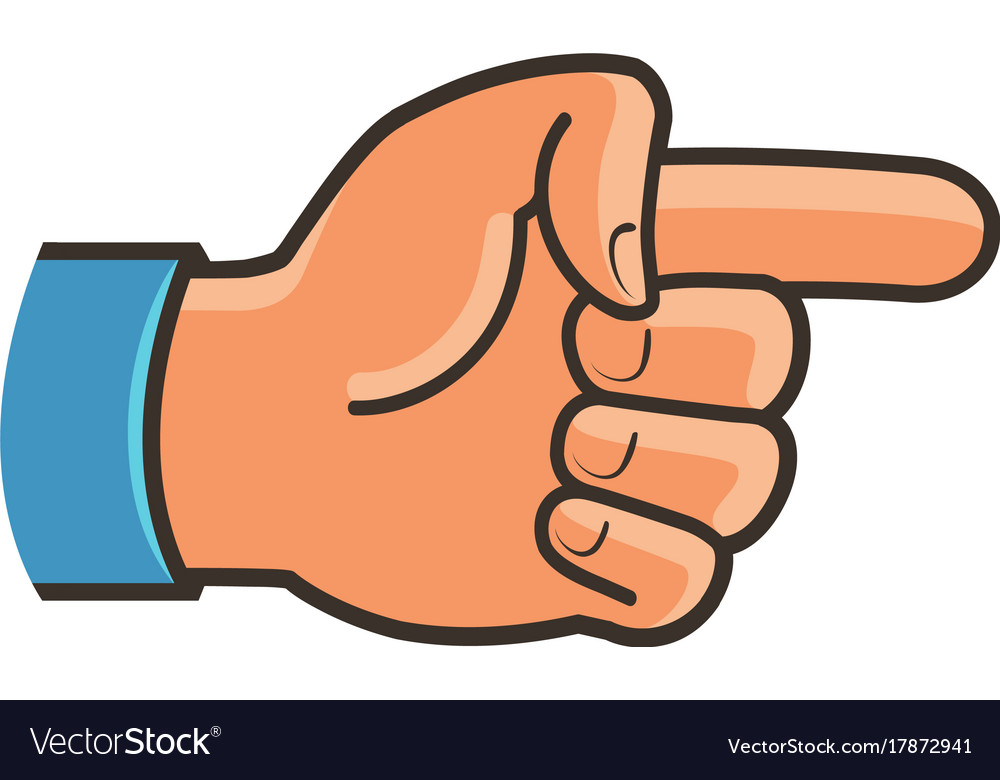 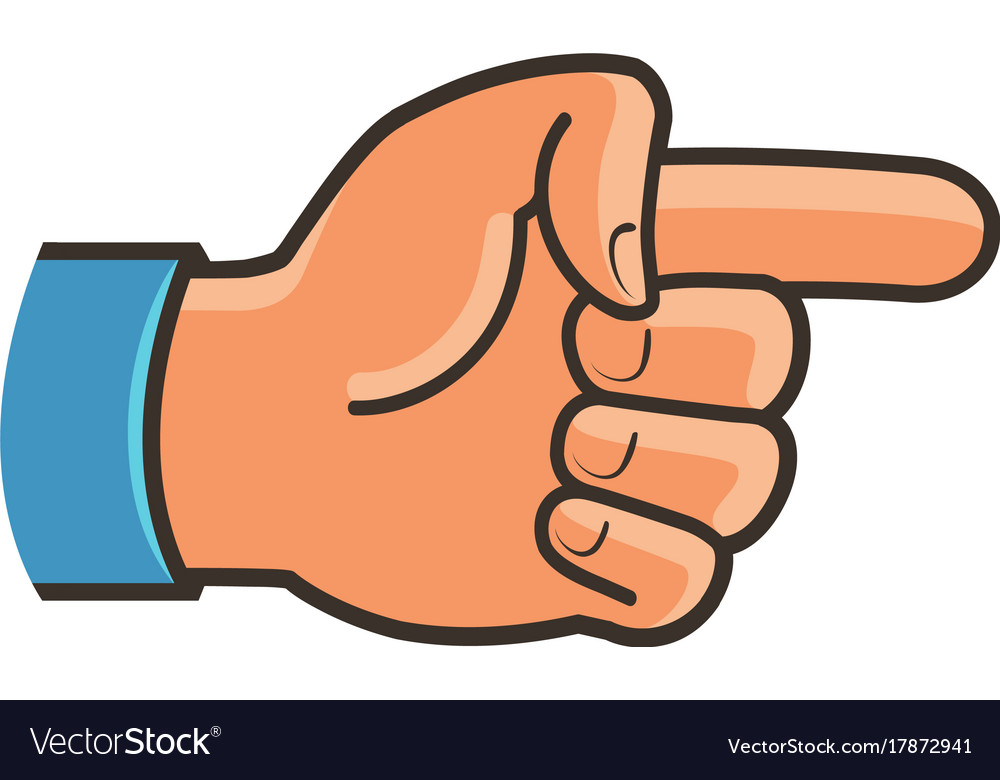 পদের ব্যক্ত্যর্থ ও জাত্যর্থের বিপরীতমুখী সম্পর্কটি গাণিতিক প্রক্রিয়ায় সম্পন্ন হয় না।
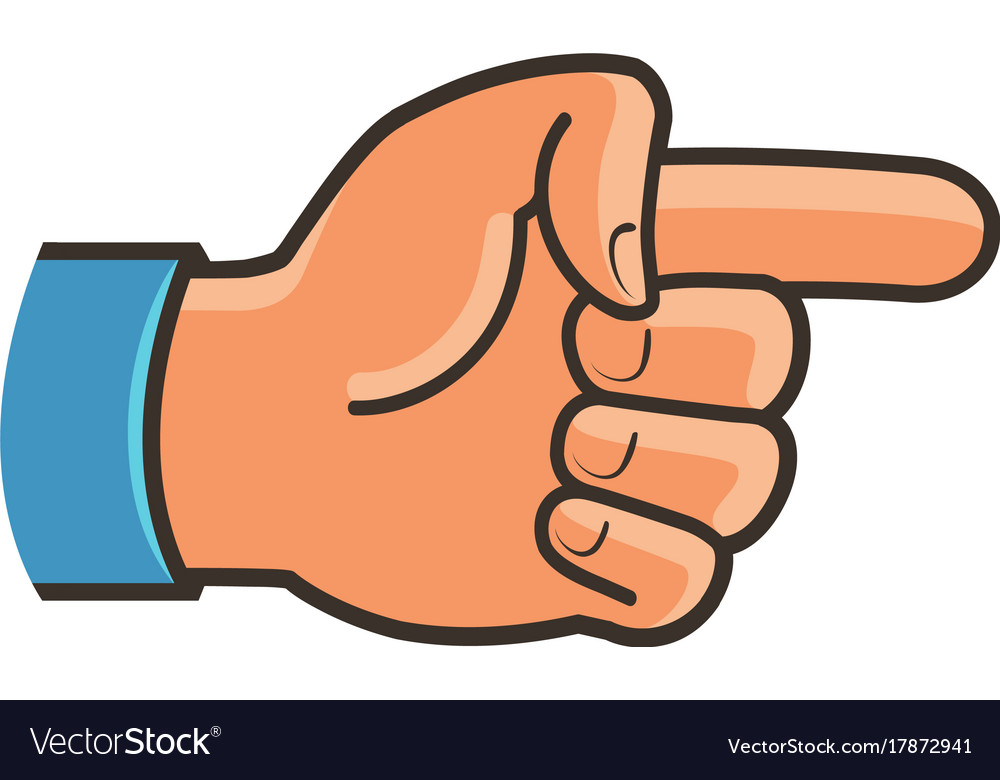 এ নিয়মটি একক কোনো পদের ক্ষেত্রে প্রযোজ্য হয় না।
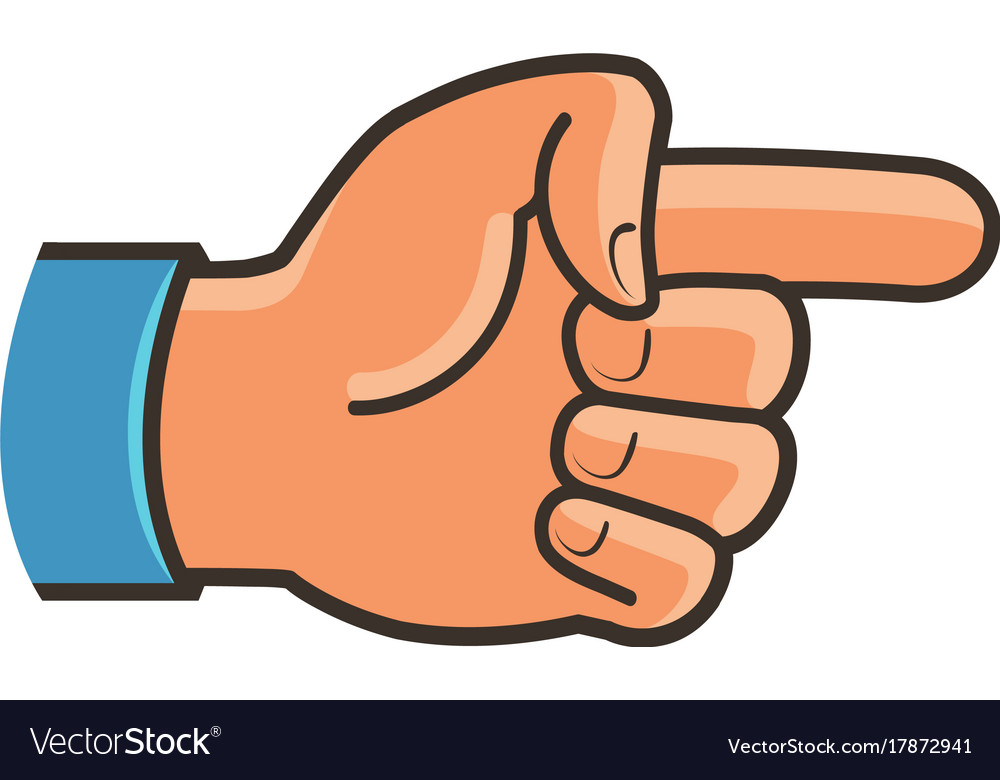 প্রত্যেকটি পদের ব্যক্ত্যর্থ বাড়লে তার জাত্যর্থ কমে না।
বস্তুত, কয়েকটি সমজাতীয় শ্রেণিবাচক পদকে জাতি ও উপজাতি আকারে ক্রম অনুসারে বিন্যস্ত করতে পারলেই কেবল এই নিয়মটি তাদের ক্ষেত্রে প্রযোজ্য হয়; অন্যথায় এ নিয়মটি অর্থহীন।
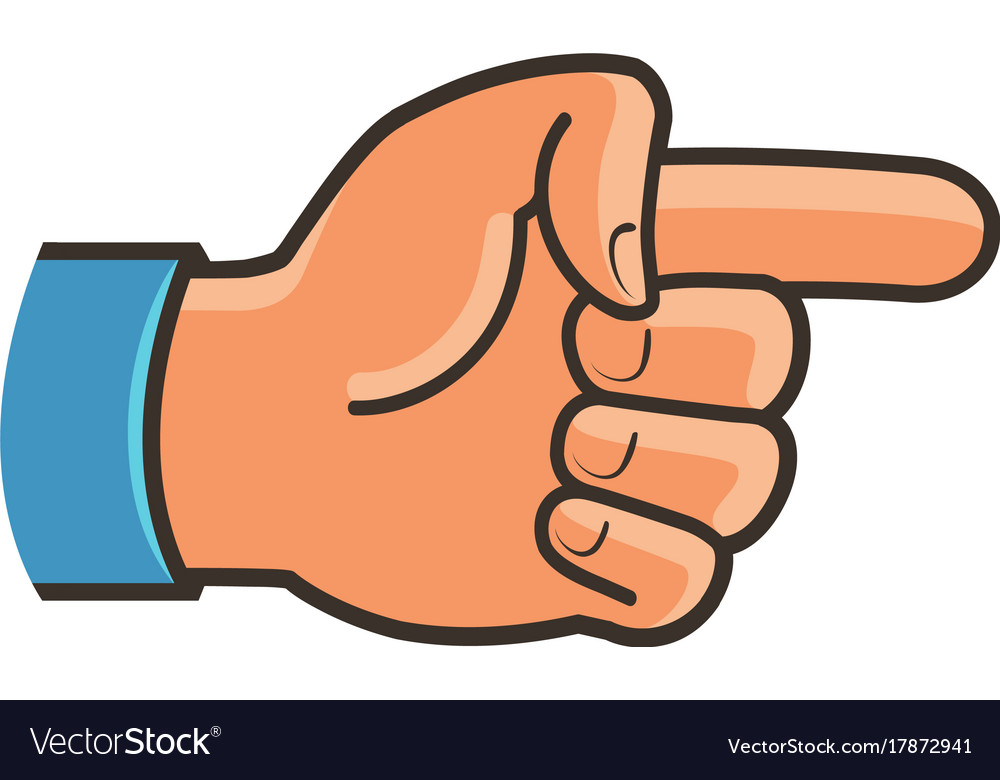 একক কাজ
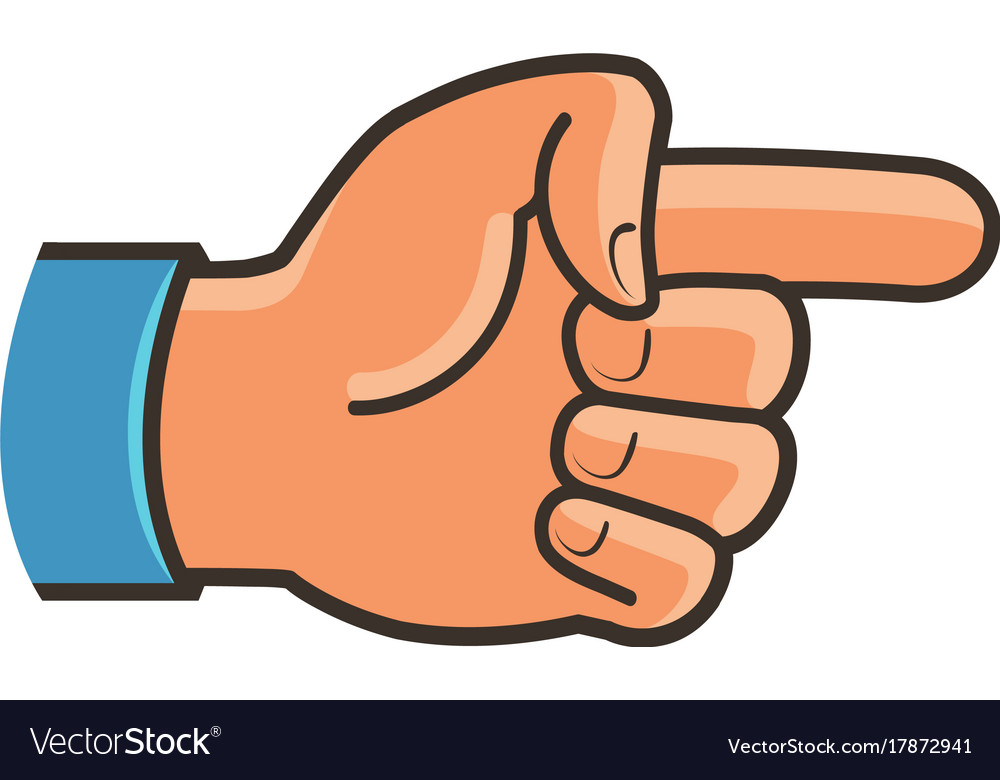 ব্যক্ত্যর্থ ও জাত্যর্থের বিপরীতমুখী হ্রাস-বৃদ্ধির সীমাবদ্ধতাসমূহ ছক আকারে উপস্থাপন কর।
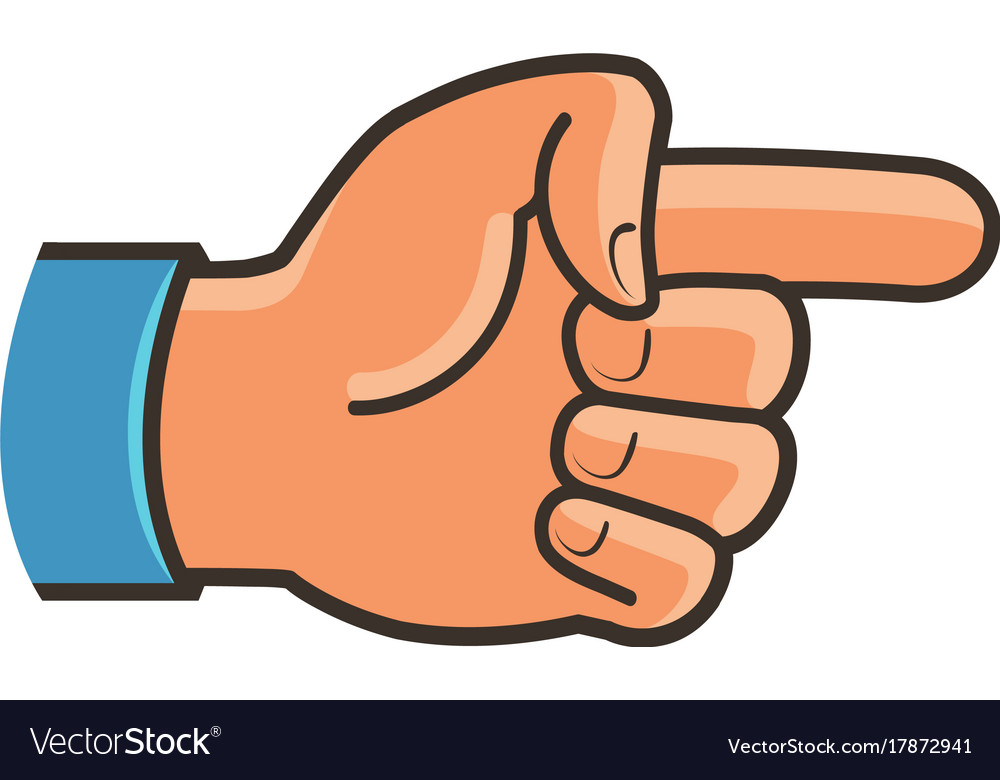 বাড়ির কাজ
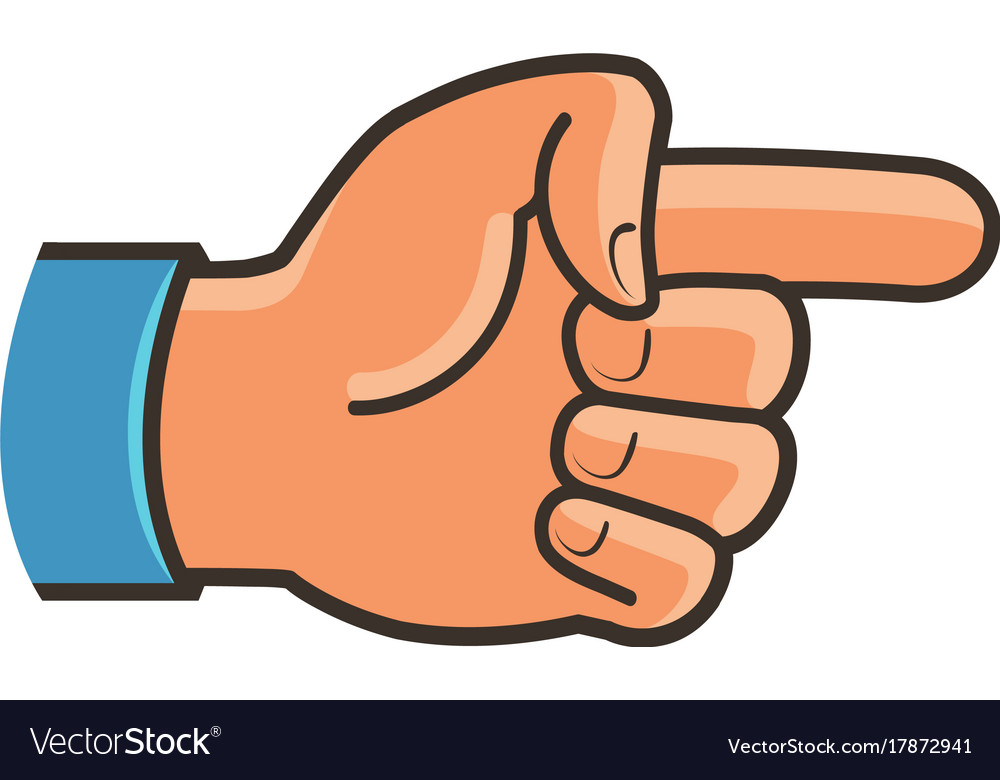 ছক-১
ছক-২
সব আম
১
সব হাড়িভাঙ্গা আম
২
সব হাড়িভাঙ্গা পাকা আম
৩
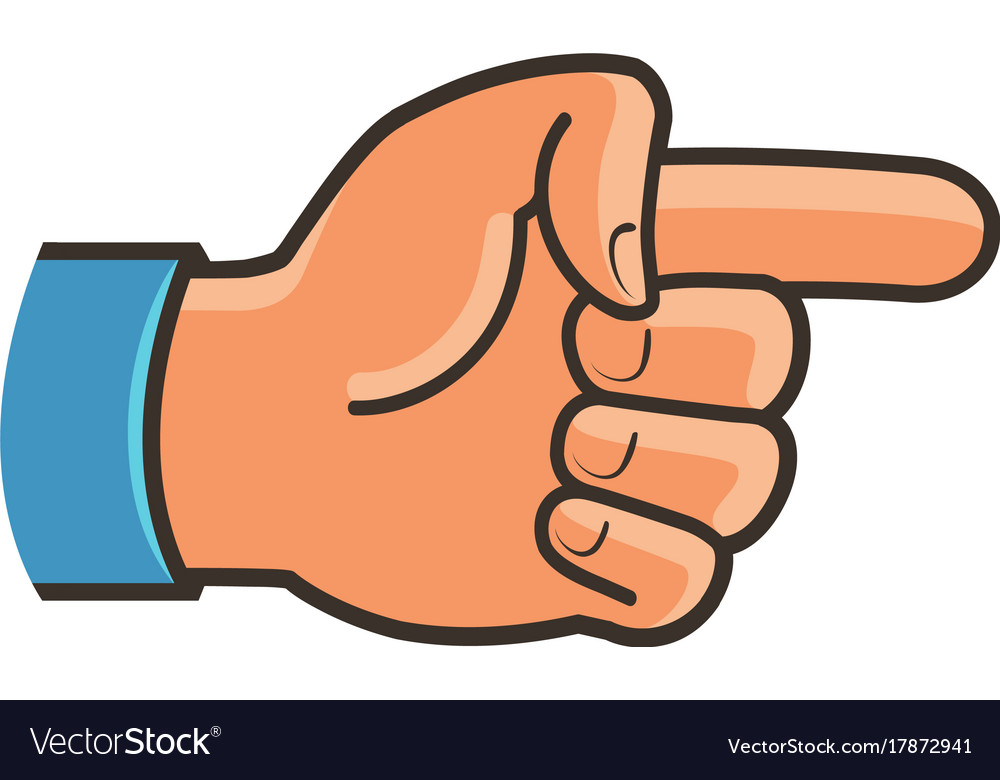 ছক ১ ও ছক ২ এ পদের কোন সম্পর্কের প্রতিফলন ঘটেছে? ব্যাখ্যা কর।
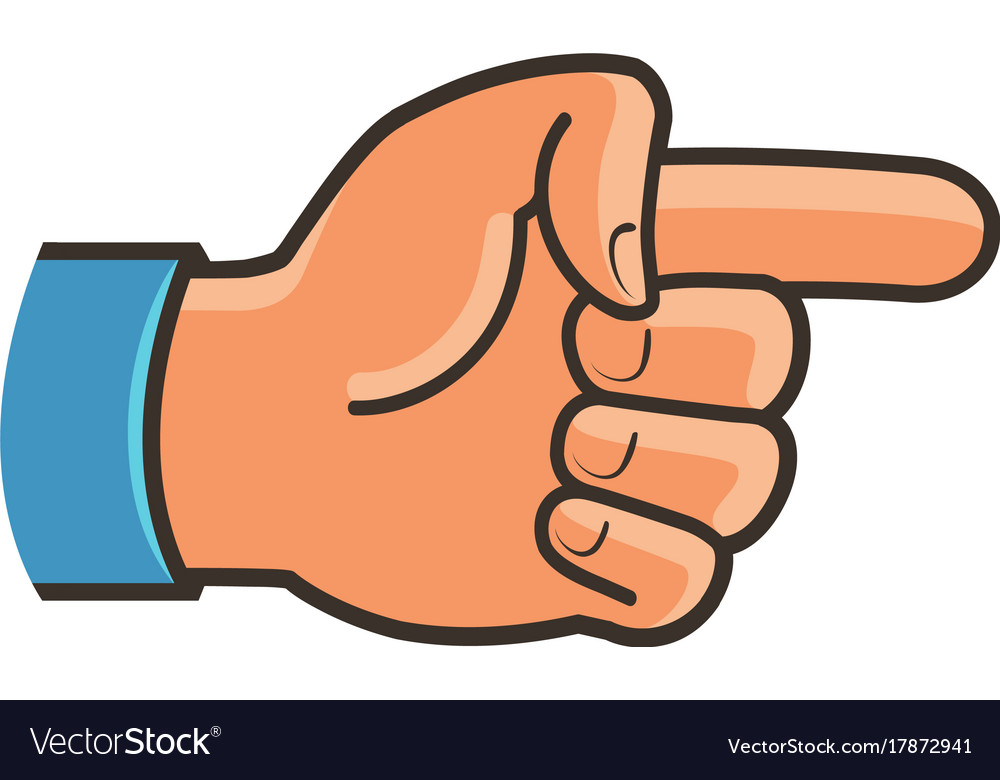 ছক ১ ও ছক ২ এ পদের যে সম্পর্কের প্রতিফলন ঘটেছে  তার যথার্থতা বিশ্লেষণ কর।
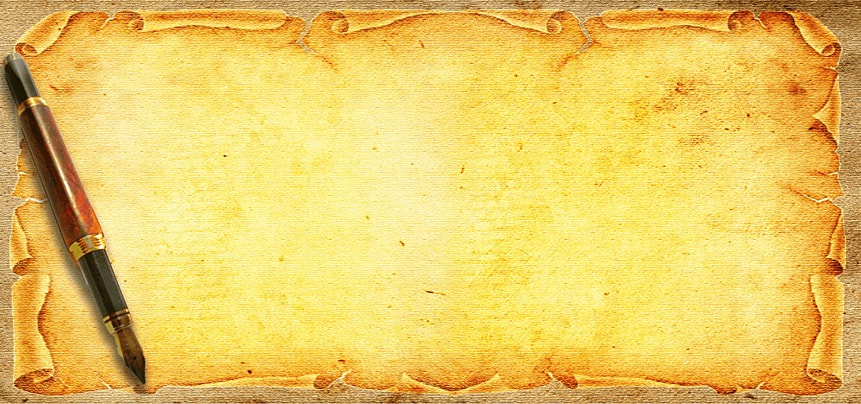 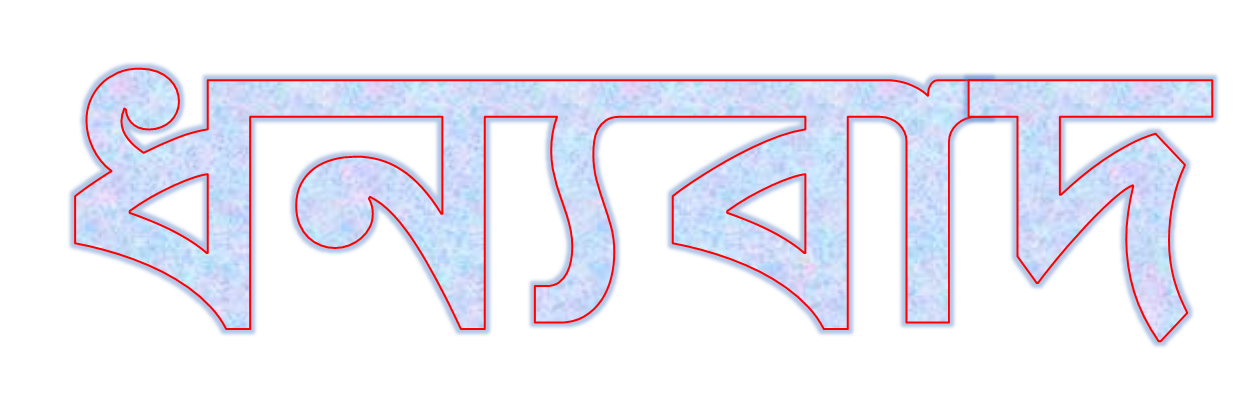